Exercise #20
Points-To Analysis Review
Write your name and answer the following on a piece of paper
Draw the exploded supergraph for the following program:
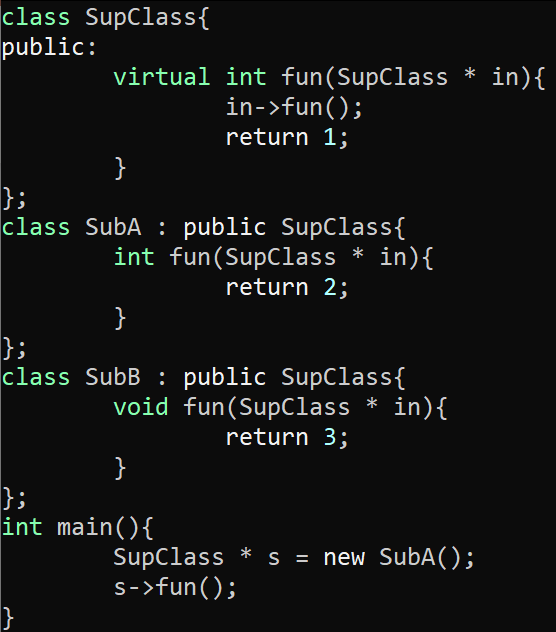 1
Administriviaand Announcements
Points-To Analysis
EECS 677: Software Security Evaluation
Drew Davidson
4
Class Progress
Analysis Underlying our enforcement needs
5
Last Time: Interprocedural AnalysiS
Review: Last Lecture
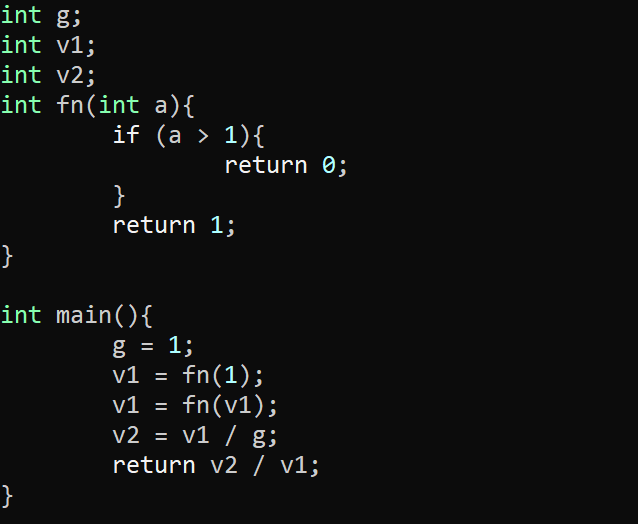 Consider the effect of multiple functions
Simplistic
Function overturn all global / aliased facts
Supergraph / Context String
1-CFA (use a call-chain of 1)
Summary Information
- Use GMOD and GREF to cut down on imprecision
6
Last Time: Gmod & GREF Computation
Review: Last Lecture
Globals Only
Step 1
Compute IMOD and IREF
Step 2
Build (simple) call graph
Step 3
Collapse Cycles
Step 4
Solve a fixpoint problem
Add a new exit node (and add an edge n → exit 
for each node n with no outgoing edge.
A lattice element is a set of (global) variables.
The lattice meet is set union.
The "initial" dataflow fact for both GMOD and GREF (the fact that holds at the exit node) is the empty set.
for all nodes n, the dataflow functions for n are:
GMOD: fn(S) = S U IMOD(n)
GREF: fn(S) = S U IREF(n)
7
Last Time: Gmod & GREF Computation
Review: Last Lecture
Globals, Locals & Value-Passing
GREF will change, GMOD doesn’t need to change
Step 1
New IREF: include locals and formals
Step 2
Build call-site multigraph
Step 3
Collapse Cycles
Step 3
Solve a fixpoint problem
Init all node GREF sets to their IREF sets
Init all call site GREF sets to empty
Put all nodes and call sites on a worklist
Iterate until the worklist is empty. 

Each time a node n is removed from the worklist, its current GREF set is computed. If that set doesn't match its previous value, then add all call sites to n to the worklist (if not already there). 
Similarly, each time a call site s is removed from the worklist, its current GREF set is computed. If that set doesn't match its previous value, then the node that contains s is added to the worklist (if not already there).
GREF(n) = (U all GREF(s) s.t. s is a call site in n) U IREF(n) 
GREF(s) = GREF(called node m) with all formals mapped back to the corresponding actuals
8
Last Time: Gmod & GREF Computation
Review: Last Lecture
Globals, Locals & Value-Passing
GREF will change, GMOD doesn’t need to change
Init all node GREF sets to their IREF sets
Init all call site GREF sets to empty
Put all nodes and call sites on a worklist
Iterate until the worklist is empty. 

Each time a node n is removed from the worklist, its current GREF set is computed. If that set doesn't match its previous value, then add all call sites to n to the worklist (if not present). 
Each time a call site s is removed from the worklist, its current GREF set is computed. If that set doesn't match its previous value, then the node that contains s is added to the worklist (if not present).
9
Last Time: Gmod & GREF Computation
Review: Last Lecture
Globals, Locals & Value-Passing
GREF will change, GMOD doesn’t need to change
main
IREF = { }
s1
void main() { 
S1: call a(v1)
}
Init all node GREF sets to their IREF sets
Init all call site GREF sets to empty
Put all nodes and call sites on a worklist
Iterate until the worklist is empty. 

Each time a node n is removed from the worklist, its current GREF set is computed. If that set doesn't match its previous value, then add all call sites to n to the worklist (if not present). 
Each time a call site s is removed from the worklist, its current GREF set is computed. If that set doesn't match its previous value, then the node that contains s is added to the worklist (if not present).
void a( f1 ) { 
S2: call b(v2, v3)
S3: call b(v4, v5)
}
a
IREF = { }
s2   s3
void b( f2, f3 ) { 
  print f3;
S4: call b(g1, g2)
}
b
IREF = {f3}
s4
10
Overview
We’ve seen the necessity of multi-function analysis in real-world programs

Time to consider how it is done
Back to Dataflow
11
Interprocedural Analysis
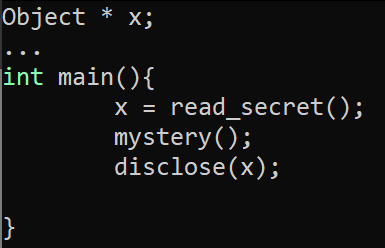 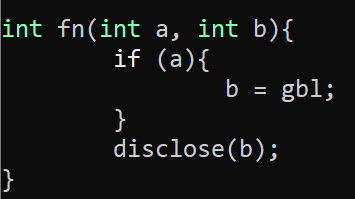 What are the (possible) values of a and gbl?
What is the effect of mystery on x’s taintedness?
Lecture Outline
May-point v Must-point
Andersen’s Analysis
Steensgard’s Analysis
Pointers: Love to Hate ‘EM
13
MAY-POINT and Must-Point
“Easy” Solution: Dataflow for May-Point
14
MAY-POINT and Must-Point
Lecture Outline
May-point v Must-point
Andersen’s Analysis
Steensgard’s Analysis
Subset Constraints
16
Andersen’s Analysis
A Flow-insensitive Algorithm
Each statement adds a constraint over the points-to sets
End up with a (solvable) system of constraints
Program
p = &a;
q = p;
p = &b;
r = p;
Subset Constraints
17
Andersen’s Analysis
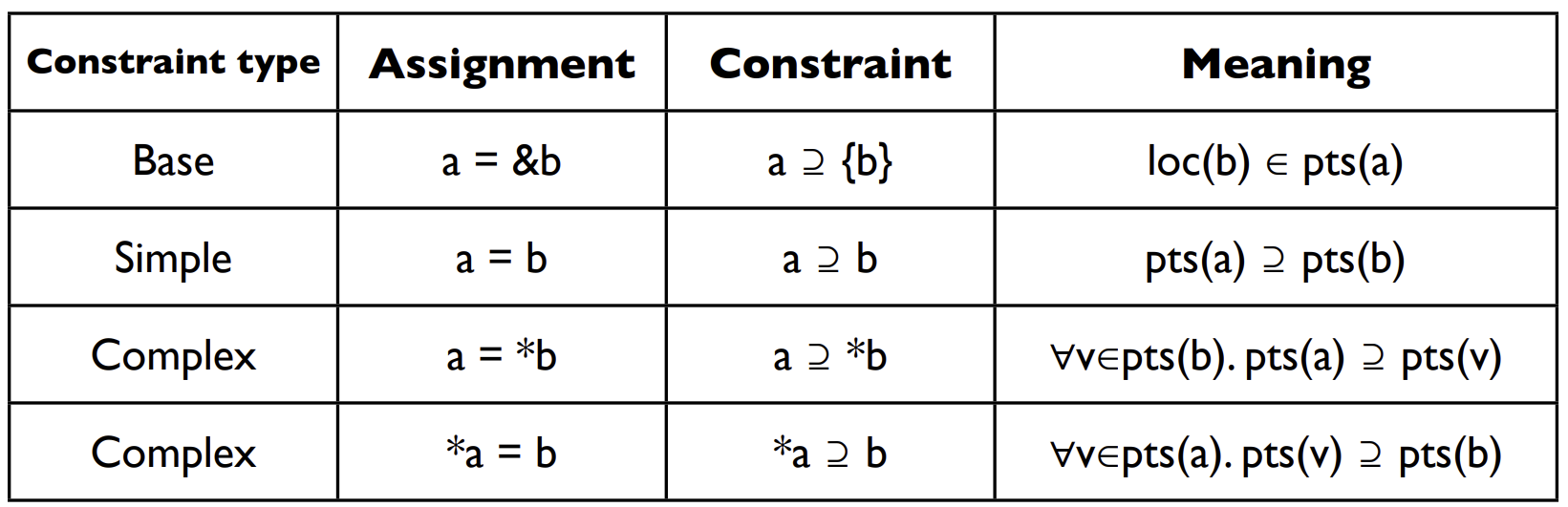 Subset Constraints
18
Andersen’s Analysis
A Flow-insensitive Algorithm
Each statement adds a constraint over the points-to sets
End up with a (solvable) system of constraints
Program
Constraints
Initial
Final
p = &a;
q = p;
p = &b;
r = p;
p ⊇ {a}
q ⊇ p
p ⊇ {b}
r ⊇ p
pts(p) = ∅
pts(q) = ∅
pts(r) = ∅
pts(a) = ∅
pts(b) = ∅
pts(p) = {a,b}
pts(q) = {a,b}
pts(r) = {a,b}
pts(a) = ∅
pts(b) = ∅
Another Example
19
Andersen’s Analysis
A Flow-insensitive Algorithm
Each statement adds a constraint over the points-to sets
End up with a (solvable) system of constraints
Program
Constraints
Initial
Final
p = &a
q = &b
*p = q;
r = &c;
s = p;
t = *p;
*s = r;
pts(p) = { a }
pts(q) = { b }
pts(r) = { c }
pts(s) = ∅
pts(t) = ∅ pts(a) = ∅
pts(b) = ∅
pts(c) = ∅
pts(p) = { a }
pts(q) = { b }
pts(r) = { c }
pts(s) = { a }
pts(t) = { b, c }
pts(a) = { b, c } 
pts(b) = ∅
pts(c) = ∅
p ⊇ {a} 
q ⊇ {b}
*p ⊇ q
r ⊇ {c}
s ⊇ p 
t ⊇ *p
*s ⊇ r
Solving Constraints
20
Andersen’s Analysis
Graph closure on the subset relation
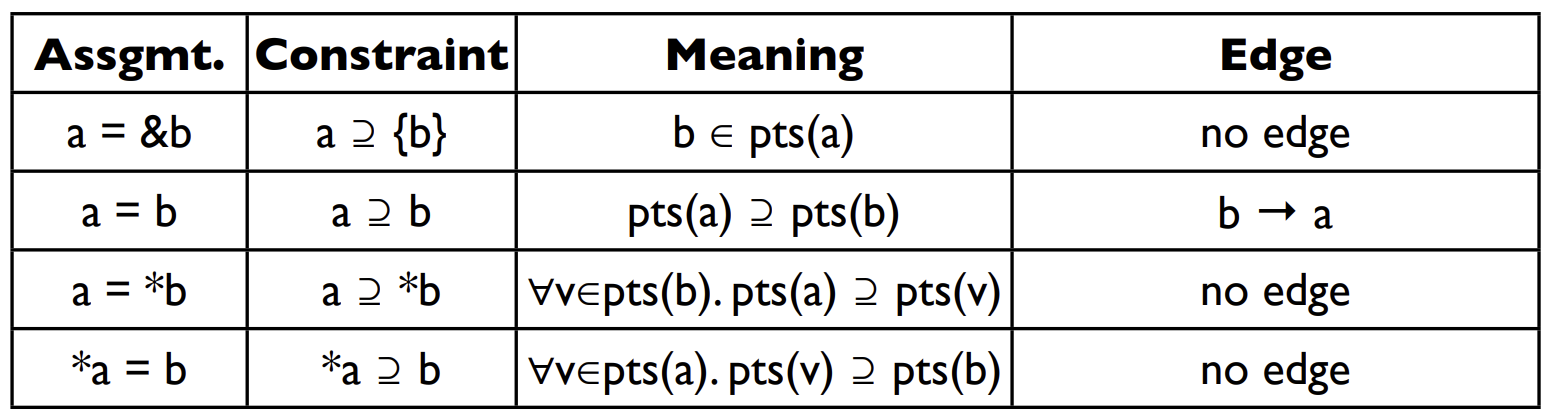 Overhead
21
Andersen’s Analysis
Worst Case: Cubic Time
That’s not great
Optimization: Cycle elimination
Detect and collapse SCCs in the points-to relation
Lecture Outline
May-point v Must-point
Andersen’s Analysis
Steensgard’s Analysis
An alternative Approach
23
STeensGard’s Analysis
Aim for Near-Linear-time points-to Analysis
Going to require us to reduce our search-space somewhat
Intuition: Equality constraints
Do away with the notion of subsets
Equality Constraints
24
Steensgard’s Analysis
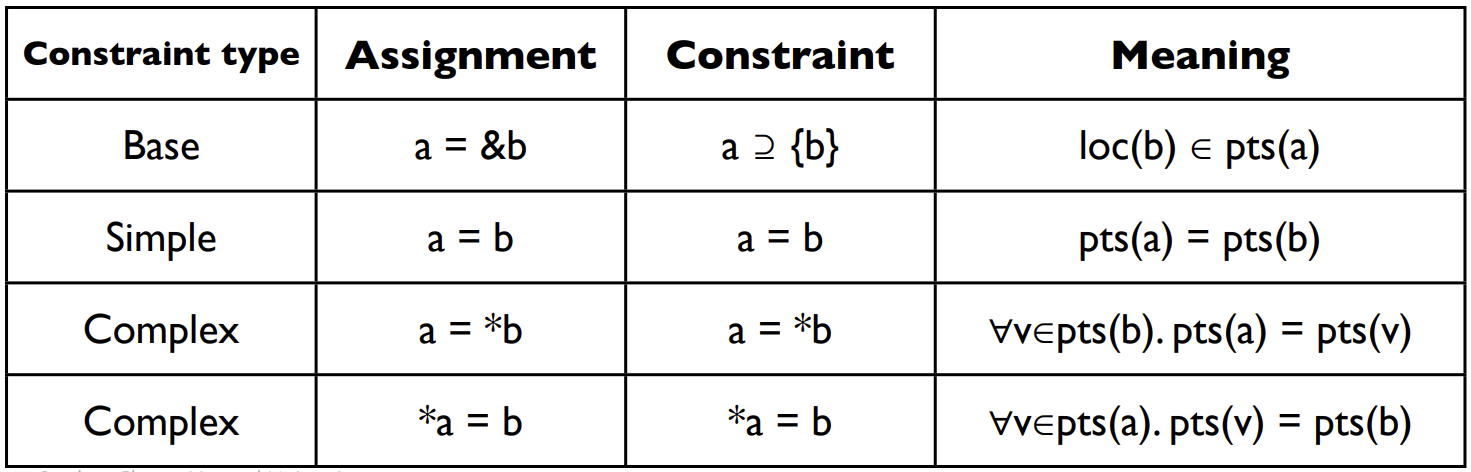 Equality Constraints
25
Steensgard’s Analysis
p = &a
a
p
p = &b
a,b
p
m = &p
a,b
p
m
r = *m
a,b
r
p
m
q = &c
c
q
a,b
r
p
m
m = &q
a,b,c
r
p,q
m
Equality Constraints
26
Steensgard’s Analysis
Steensgard’s
Andersen’s
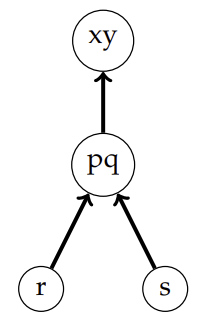 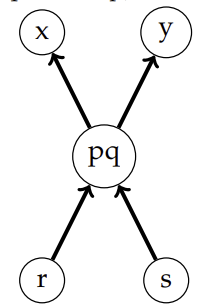 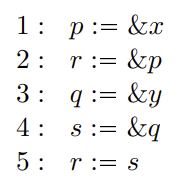 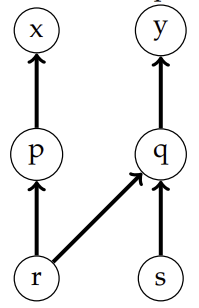 Wrap-up